Python: Programming the Google Search
Damian Gordon
Ref: Donaldson, 2013, Python: Visual QuickStart Guide, Chap.11
How Google works
How does Google search work?
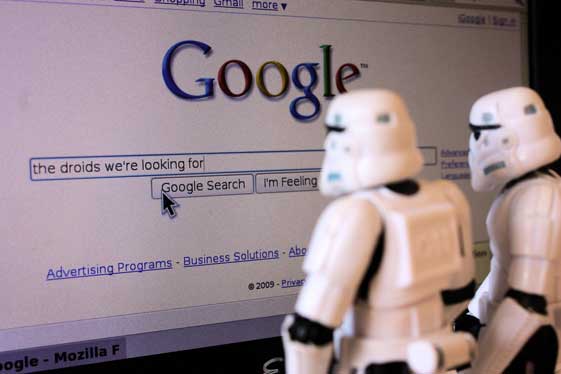 How Google works
We’ll recall that we discussed the Google search engine before. Google search sends programs called “spiders” to explore the web and find webpages, and take copies of those pages.
How Google works
Then it scans those pages and identifies words and phrases in each page, and stores a count of how many times each word appears in a page, this will help determine where each page is ranked in the search order.
How Google works
Another factor in the ranking of pages is the type of pages that link to each page, if a page is considered to be of good quality if well-know pages (like government websites, or newspaper sites) link to it:
How Google works
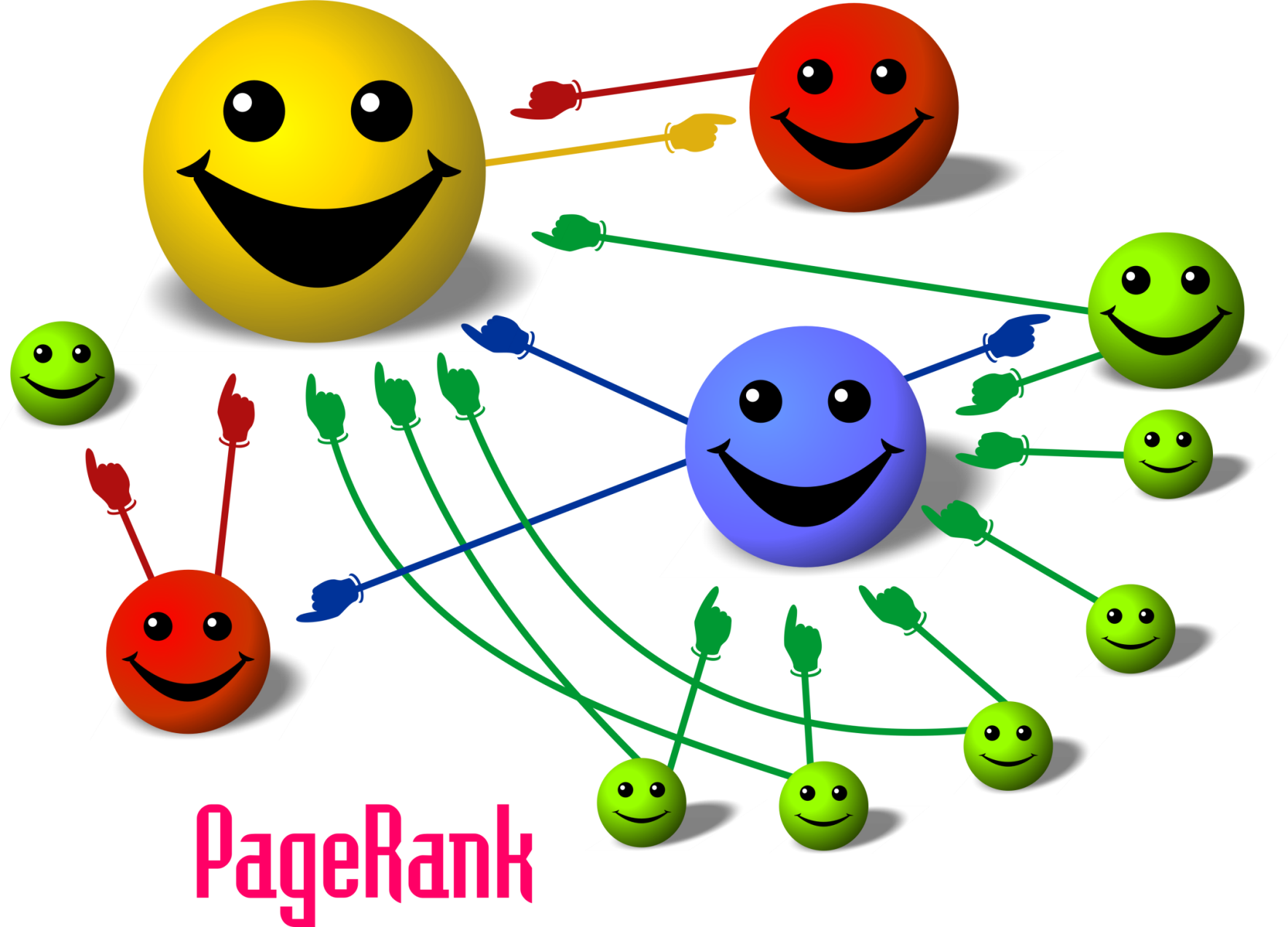 Handling Strings
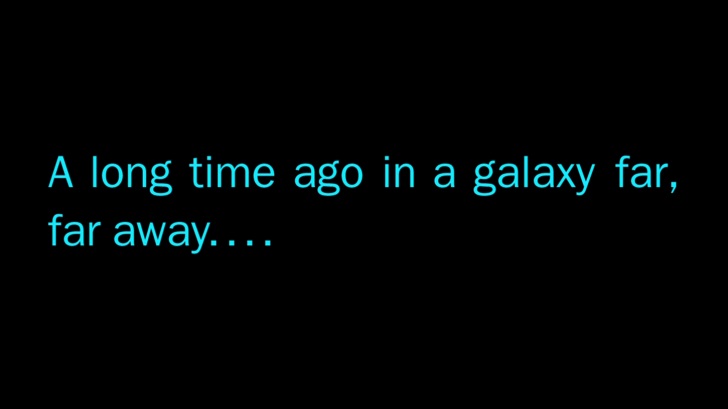 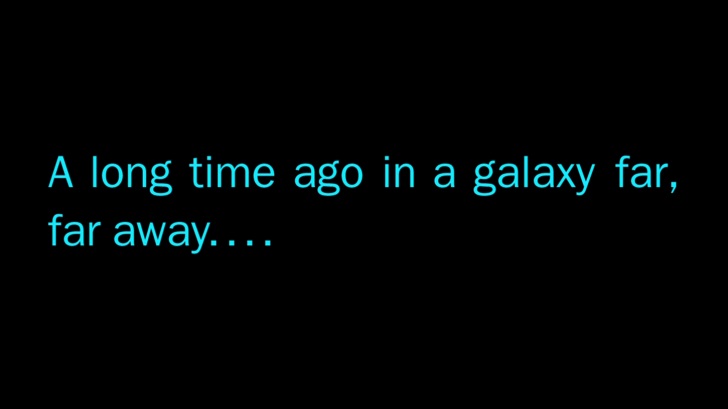 “
”
Handling Strings
s = “A long time ago in a galaxy far, far away ...”

s.split()

['a', 'long', 'time', 'ago', 'in', 'a', 'galaxy', 'far,', 'far', 'away', '...']
Handling Strings
s = “A long time ago in a galaxy far, far away ...”

s.split()

['a', 'long', 'time', 'ago', 'in', 'a', 'galaxy', 'far,', 'far', 'away', '...']
Handling Strings
s = “A long time ago in a galaxy far, far away ...”

s.split()

>>> [‘A', 'long', 'time', 'ago', 'in', 'a', 'galaxy', 'far,', 'far', 'away', '...']
Handling Strings
t = s.split()

print(t)
>>> [‘A', 'long', 'time', 'ago', 'in', 'a', 'galaxy', 'far,', 'far', 'away', '...']
Handling Strings
t = s.split()

print(t)
>>> [‘A', 'long', 'time', 'ago', 'in', 'a', 'galaxy', 'far,', 'far', 'away', '...']
Handling Strings
len(t)
>>> 11
Handling Strings
s = “A long time ago in a galaxy far, far away ...”



s2 = “a long time ago in a galaxy far far away”
Pre-processing
Handling Strings
s = “A long time ago in a galaxy far, far away ...”



s2 = “a long time ago in a galaxy far far away”
Pre-processing
What preprocessing features does Python provide?
Handling Strings
s3 = 

"DARTH VADER: Obi-Wan never told you what happened to your father. LUKE: He told me enough. He told me you killed him. DARTH VADER: No. I am your father."
Handling Strings
s3.lower()

>>> 'darth vader: obi-wan never told you what happened to your father. luke: he told me enough. he told me you killed him. darth vader: no. i am your father.'
Handling Strings
s3 = 

"DARTH VADER: Obi-Wan never told you what happened to your father. LUKE: He told me enough. He told me you killed him. DARTH VADER: No. I am your father."
Handling Strings
s3.replace('DARTH VADER', ‘Darth')

>>> ‘Darth: Obi-Wan never told you what happened to your father. LUKE: He told me enough. He told me you killed him. Darth: No. I am your father.'
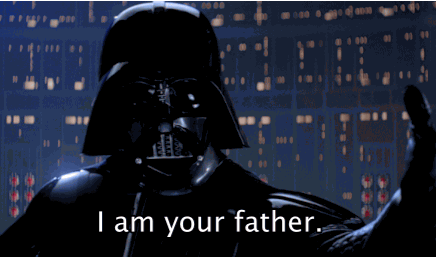 Handling Strings
s2 = “a long time ago in a galaxy far far away”

t2 = s.split()

print(t2)
>>> [‘a', 'long', 'time', 'ago', 'in', 'a', 'galaxy', 'far', 'far', 'away']
Handling Strings
Remember sets from school?
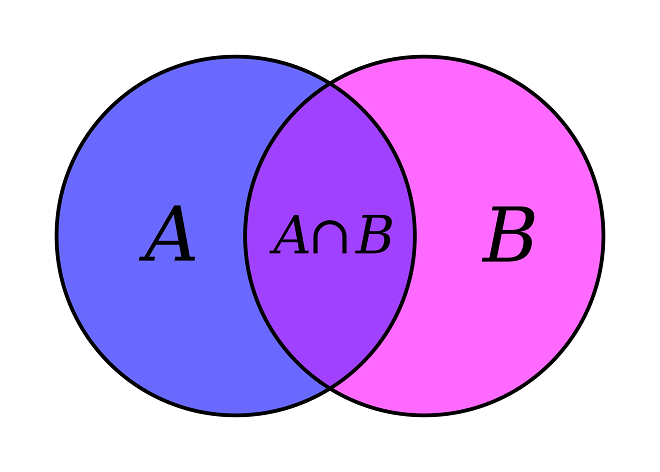 Handling Strings
Remember sets from school?

A key rule  of a set is that there can be no repeated elements in a set (no value can be duplicated).
Handling Strings
Remember sets from school?

A key rule  of a set is that there can be no repeated elements in a set (no value can be duplicated).

Python provides a set() function.
Handling Strings
print(t2)
>>> [‘a', 'long', 'time', 'ago', 'in', 'a', 'galaxy', 'far', 'far', 'away']

u2 =set(t2)

Print(u2)
{'away', 'long', 'far', 'ago', 'galaxy', 'in', 'a', 'time'}
Handling Strings
print(t2)
>>> [‘a', 'long', 'time', 'ago', 'in', 'a', 'galaxy', 'far', 'far', 'away']

u2 =set(t2)

Print(u2)
>>> {'away', 'long', 'far', 'ago', 'galaxy', 'in', 'a', 'time'}
Handling Strings
len(u2)
>>> 8
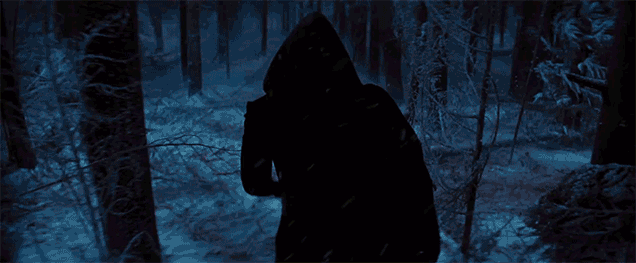 String Preprocessing
# PROGRAM String Preprocessing

keep = {'a', 'b', 'c', 'd', 'e', 
        'f', 'g', 'h', 'i', 'j', 'k', 'l',
        'm', 'n', 'o', 'p', 'q', 'r', 's',
        't', 'u', 'v', 'w', 'x', 'y', 'z',
        ' ', '-', "'"}

###################################
Continued 
 Continued
String Preprocessing
def Normalise(s):
    result = ''
    for x in s.lower(): 
    # DO
        if x in keep:
        # THEN
            result = result + x # Add current char to result
        # ELSE
            # Do not add current char to result
        # ENDIF;
    # ENDFOR;
    return result
# END Normalise.
Continued 
 Continued
String Preprocessing
######### MAIN PRORGAM #########
Quote = "A long time ago in a galaxy far, far away ..."
NewQuote = Normalise(Quote)
print(Quote)
print(NewQuote)
# END.
 Continued
String Preprocessing
######### MAIN PRORGAM #########
Quote = "A long time ago in a galaxy far, far away ..."
NewQuote = Normalise(Quote)
print(Quote)
print(NewQuote)
# END.
A long time ago in a galaxy far, far away ...
a long time ago in a galaxy far far away
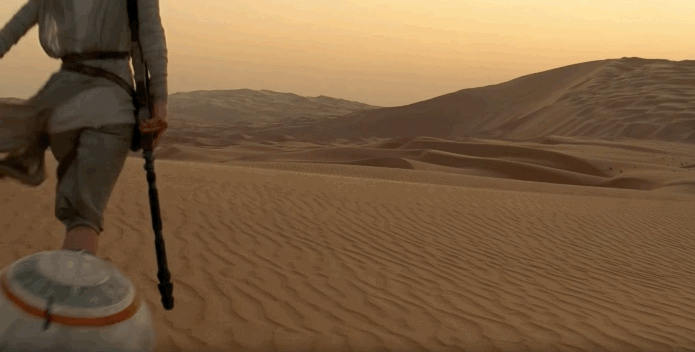 Handling Strings in Files
script = open('StarWarsscript.txt','r').read()

len(script)
326,359

script.count("\n")
8,150

len(script.split())
33,101
Handling Strings in Files
script = open('StarWarsscript.txt','r').read()

len(script)
>>> 326,359

script.count("\n")
8,150

len(script.split())
33,101
Handling Strings in Files
script = open('StarWarsscript.txt','r').read()

len(script)
>>> 326,359

script.count("\n")
8,150

len(script.split())
33,101
Characters
Handling Strings in Files
script = open('StarWarsscript.txt','r').read()

len(script)
>>> 326,359

script.count("\n")
>>> 8,150

len(script.split())
33,101
Characters
Handling Strings in Files
script = open('StarWarsscript.txt','r').read()

len(script)
>>> 326,359

script.count("\n")
>>> 8,150

len(script.split())
33,101
Characters
Lines
Handling Strings in Files
script = open('StarWarsscript.txt','r').read()

len(script)
>>> 326,359

script.count("\n")
>>> 8,150

len(script.split())
>>> 33,101
Characters
Lines
Handling Strings in Files
script = open('StarWarsscript.txt','r').read()

len(script)
>>> 326,359

script.count("\n")
>>> 8,150

len(script.split())
>>> 33,101
Characters
Lines
Words
The Dictionary Type
The Dictionary Type
Python has a built-in data structure called a “dictionary”.

It’s like an array, except instead of being indexed by numbers, it can be indexed by any type.
The Dictionary Type
31
0
41
1
59
2
26
3
53
4
59
5
66
6
Array
31
‘a’
41
‘b’
59
‘c’
26
‘d’
53
‘e’
59
‘f’
66
‘g’
Dictionary
The Dictionary Type
Title = {'the':1, 'force':2, 'awakens':3}
1
‘the’
2
‘force’
3
‘awakens’
Title
The Dictionary Type
Title.keys()

>>> dict_keys(['the', 'force', 'awakens'])
1
‘the’
2
‘force’
3
‘awakens’
Title
The Dictionary Type
Title['Star Wars'] = 0


print(Title)
>>> {'Star Wars': 0, 'the': 1, 'force': 2, 'awakens': 3}
0
‘Star Wars’
1
‘the’
2
‘force’
3
‘awakens’
Title
The Dictionary Type
Let’s write a program to count the frequency of each of the words in a string, using a dictionary.
The Dictionary Type
def FreqDict(s):
    NewString = Normalise(s)
    words = NewString.split()
    Dict = {}
    for wordindex in words:
        if wordindex in Dict:
            Dict[wordindex] = Dict[wordindex] + 1
        else:
            Dict[wordindex] = 1
        # ENDIF;
    # ENDFOR;
    return Dict
# END FreqDict.
The Dictionary Type
Preprocessing
def FreqDict(s):
    NewString = Normalise(s)
    words = NewString.split()
    Dict = {}
    for wordindex in words:
        if wordindex in Dict:
            Dict[wordindex] = Dict[wordindex] + 1
        else:
            Dict[wordindex] = 1
        # ENDIF;
    # ENDFOR;
    return Dict
# END FreqDict.
The Dictionary Type
Preprocessing
def FreqDict(s):
    NewString = Normalise(s)
    words = NewString.split()
    Dict = {}
    for wordindex in words:
        if wordindex in Dict:
            Dict[wordindex] = Dict[wordindex] + 1
        else:
            Dict[wordindex] = 1
        # ENDIF;
    # ENDFOR;
    return Dict
# END FreqDict.
Create an empty dictionary
The Dictionary Type
Preprocessing
def FreqDict(s):
    NewString = Normalise(s)
    words = NewString.split()
    Dict = {}
    for wordindex in words:
        if wordindex in Dict:
            Dict[wordindex] = Dict[wordindex] + 1
        else:
            Dict[wordindex] = 1
        # ENDIF;
    # ENDFOR;
    return Dict
# END FreqDict.
Create an empty dictionary
If that word is already found
The Dictionary Type
Preprocessing
def FreqDict(s):
    NewString = Normalise(s)
    words = NewString.split()
    Dict = {}
    for wordindex in words:
        if wordindex in Dict:
            Dict[wordindex] = Dict[wordindex] + 1
        else:
            Dict[wordindex] = 1
        # ENDIF;
    # ENDFOR;
    return Dict
# END FreqDict.
Create an empty dictionary
If that word is already found
A long time ago in a galaxy far, far away ...
{'ago': 1, 'time': 1, 'galaxy': 1, 'away': 1, 'long': 1, 'a': 2, 'far': 2, 'in': 1}
The Dictionary Type
The only problem with the dictionary type is that it is indexed by words, not the values, so if we wanted to print out the top 20 most frequently occurring words in a string, that’d be a bit tricky.

But we have a simple way of fixing that.
The Dictionary Type
We can convert the dictionary into an array:

DictArray = [ ]
for k in Dict:
# DO
    pair = (Dict[k], k)
    DictArray.append(pair)
# ENDFOR;
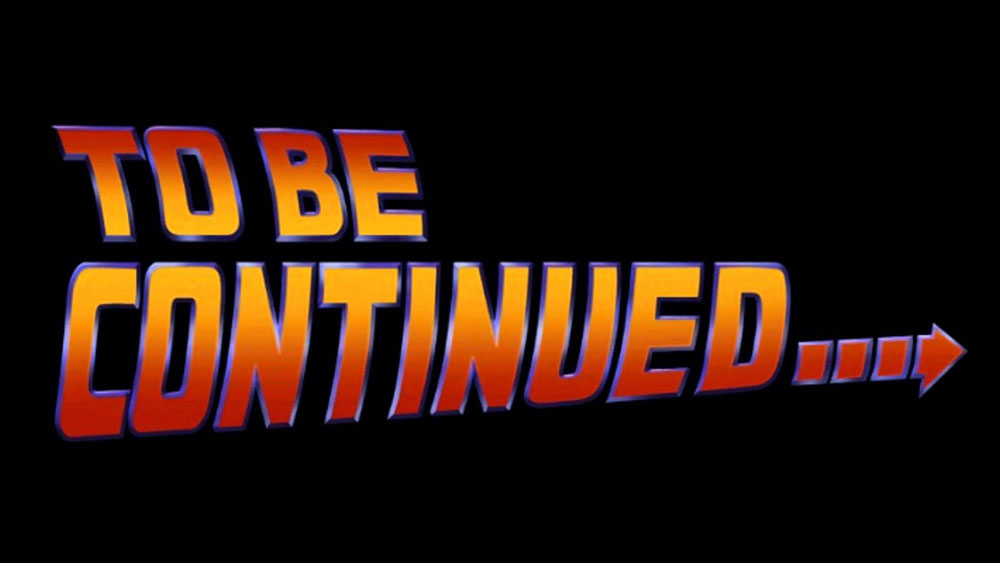 etc.